Trainee Grant Tracking
Jill I. VampolaTraining Grant AnalystResearch Service Core
September 28, 2023
Recap from last office hours
Jenn Bourque, Director of Postdoctoral Scholar Affairs
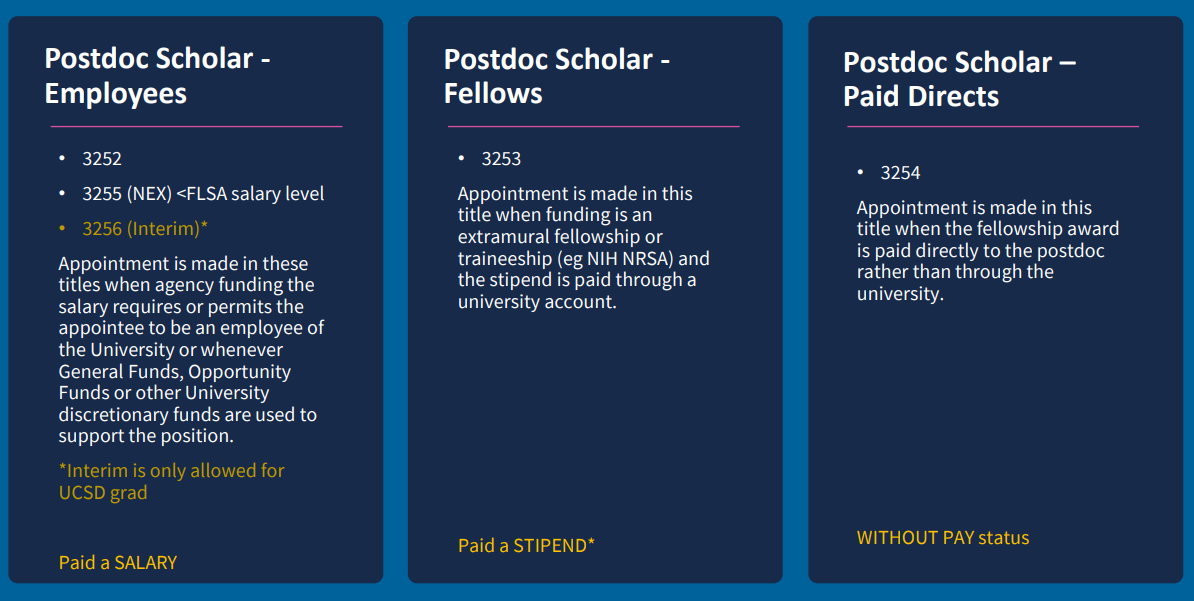 Today’s Presentation
Four Key areas of Trainee tracking
Applicants (for Data Table 6b)

Participating Faculty (Data Table 2)

Current and Past Trainees (for Data Table 5 & 8)

Program Activities (RPPR’s & Renewals)
Tracking Importance
Training program information must be recorded, maintained and updated regularly

Avoid the last minute struggle to gather info when requested!

These programmatic records are essential for creation of annual progress reports (RPPR’s) and a future renewals
Applicants (Postdocs)
Tracking Applicants -Data Table 6
Anyone that applies to the TG (even if not accepted into the program)
Application Date
Start date if acceptance into the program
Citizenship (determines eligibility)
Terminal and any received degrees
Prior Institution
Tracking Postdoc Applicants -Data Table 6
Any Publications 
Note 1st authored papers
Prior Teaching or Clinical Experience (predocs only)
Race/Ethnicity
Prior NRSA Support
Underrepresented Groups
Individuals from groups that are underrepresented in the sciences as defined by the NSF:

Racial and ethnic groups
Disability
Disadvantaged backgrounds
https://grants.nih.gov/grants/guide/notice-files/NOT-OD-20-031.html
https://www.nsf.gov/statistics/showpub.cfm?TopID=2&SubID=27
Group A:  Underrepresented racial and ethnic groups
Black or African American
Hispanic or Latino
American Indian/Alaska Native
Native Hawaiian or Other Pacific Islander
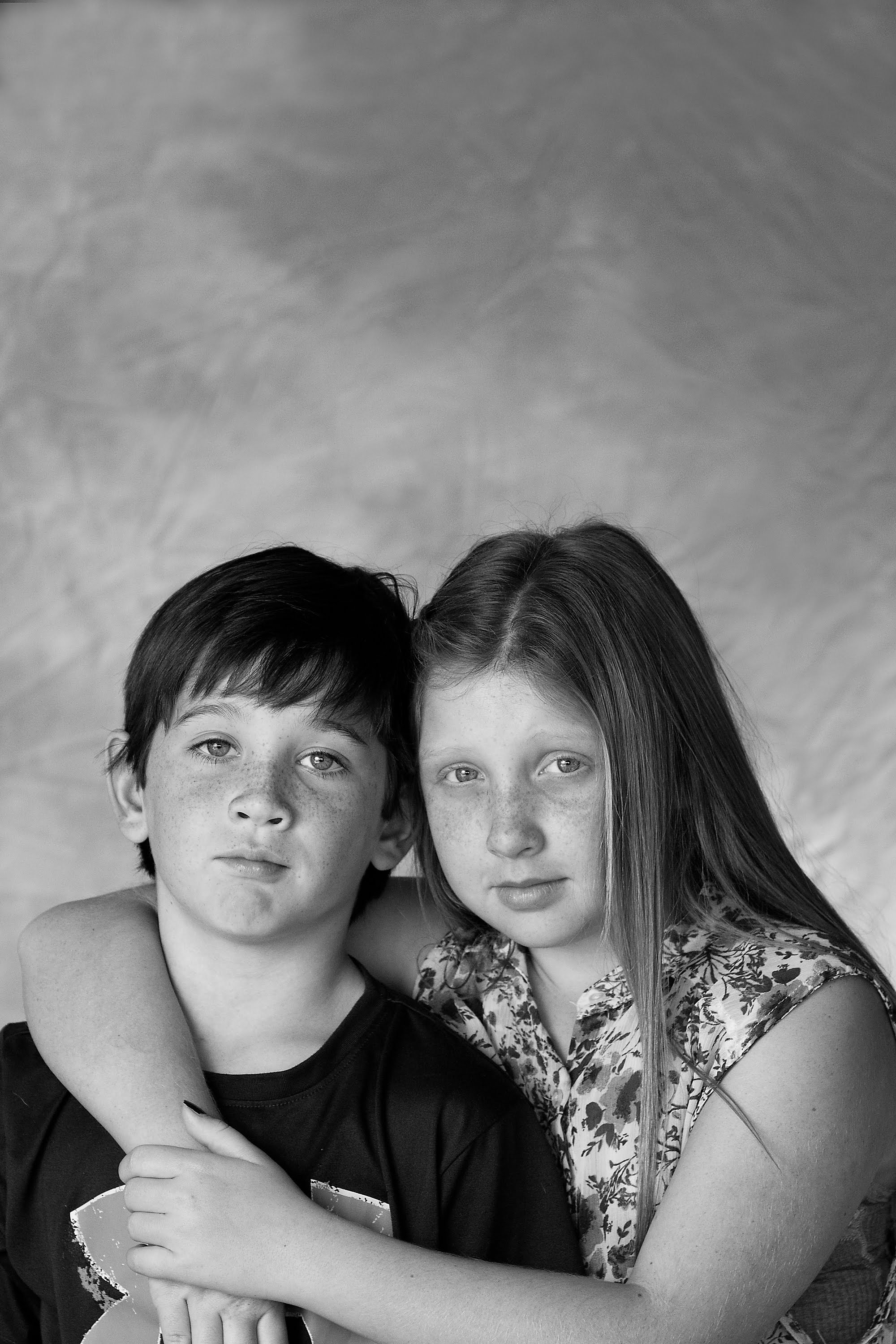 Group B:  Individuals with Disabilities
Disability Definition
Physical or mental impairment that substantially limits a major life activity
Major Life Activities Include but are not limited to:
Caring for oneself
Performing manual tasks
Breathing, walking, talking, hearing, eating, seeing, sleeping
Working
https://www.ada.gov/law-and-regs/ada/
Group C: Individuals from disadvantaged backgrounds, defined as those who meet two or more of the following criteria
Were or currently are homeless

Were or currently are in the foster care system

Were eligible for the Federal Free and Reduced Lunch Program for two or more years
Group C: Individuals from disadvantaged backgrounds
Have/had no parents or legal guardians who completed a bachelor’s degree

Were or currently eligible for Federal Pell grants 

Received support from the Special Supplemental Nutrition Program for Women, Infants and Children (WIC)
Group C: Individuals from disadvantaged backgrounds
Grew up in one of the following areas: 
A U.S. rural area, as designated by HRSA Rural Health Grants Eligibility Analyzer https://data.hrsa.gov/tools/rural-health or 
A qualifying zip-code https://www.qhpcertification.cms.gov/s/LowIncomeandHPSAZipCodeListingPY2020.xlsx?v=1

Only one of the two possibilities can be used as a criterion for the disadvantaged background definition
https://grants.nih.gov/grants/guide/notice-files/NOT-OD-20-031.html
Participating 
Faculty
Tracking Participating Faculty - (Data Table 2)
Participating Faculty
Rank 
Department
Admin contact

This information directly affects other TG’s on campus:  e.g., Table 3 Overlapping faculty.  Be sure to update changes in the progress reports (RPPR’s)
Trainees
(Current and Past)
Current and Past Trainees (for Data Table 8)
Permanent Email 
Mentor Faculty (Co-mentor if applicable)
Trainee Type:  Predoc or Postdoc
Terminal Degree(s) Received and Year(s)
Degree(s) Resulting from Training and Year(s)
Beginning and End dates in the program
Topic of Research Project
Current and Past Trainees (for Data Table 8)
Initial Position after leaving UCSD Program
Current Position 
Workforce Sector
Academia
Government
For profit
Non profit
Other
Current and Past Trainees (for Data Table 8)
Current Principal Activity
Primary Research
Primarily Teaching
Primary Clinical 
Research Related
Further Training 
Unrelated to Research
Subsequent grants awarded
Current and Past Trainees (for Data Table 8)
Coursework – such as Ethics (RCR) Training

Individual Development Plan (IDP) Completed

Social Media links such as:
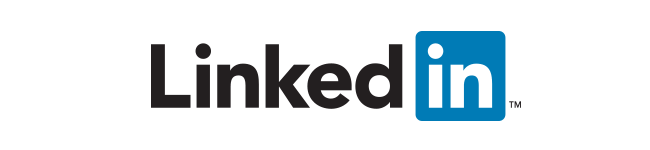 Program Activities
Program Activities
Courses Offered and Enrollment
e.g.  CREST Program for clinical postdocs

Symposia & Seminars Held 
Keep flyers & any information on guest speakers

Attendance and (Poster) Presentations at Professional Meetings
e.g. Presented Poster at ACS conference in July 2023
Program Activities
Other milestones of the training program

Professional Career Development Activities (Grant Writing Courses, Postdoc Bootcamp, etc.) 

Specialized Training or New Lab Techniques
Tracking Spreadsheet & Forms
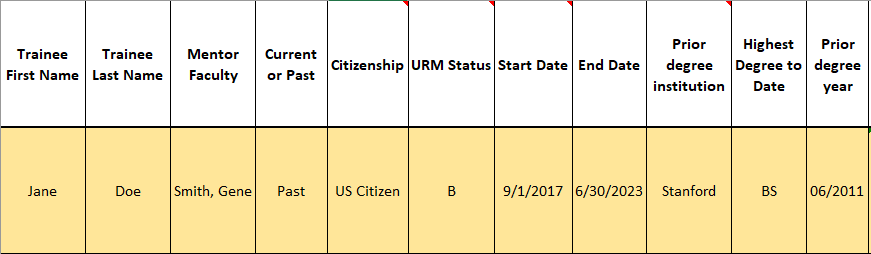 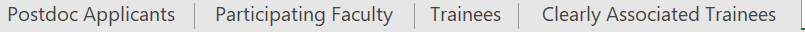 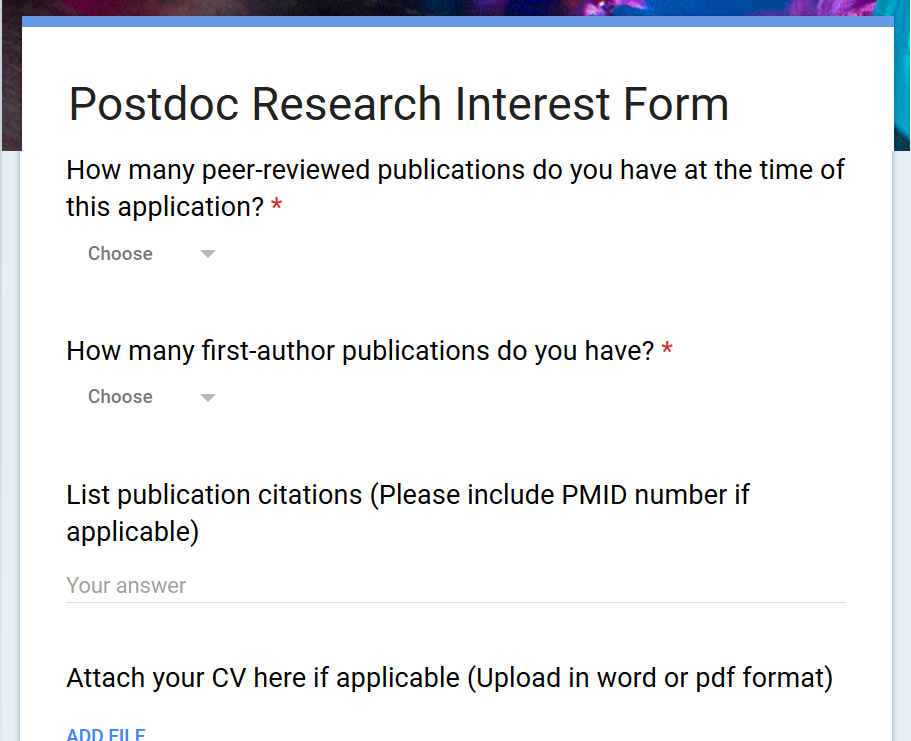 Collecting 6B Data
Intended for a postdoc that makes an inquiry to join your PI’s lab
Annual RPPR survey for current trainees
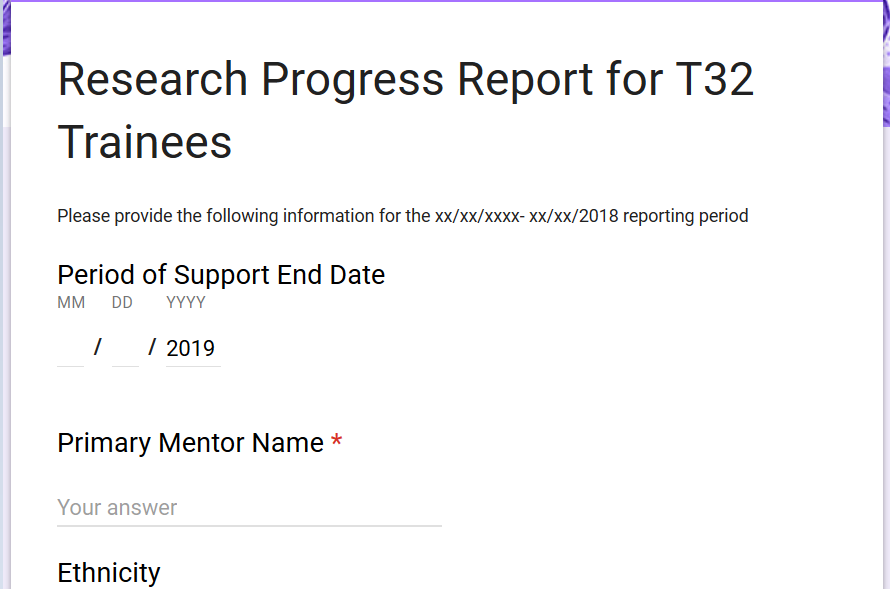 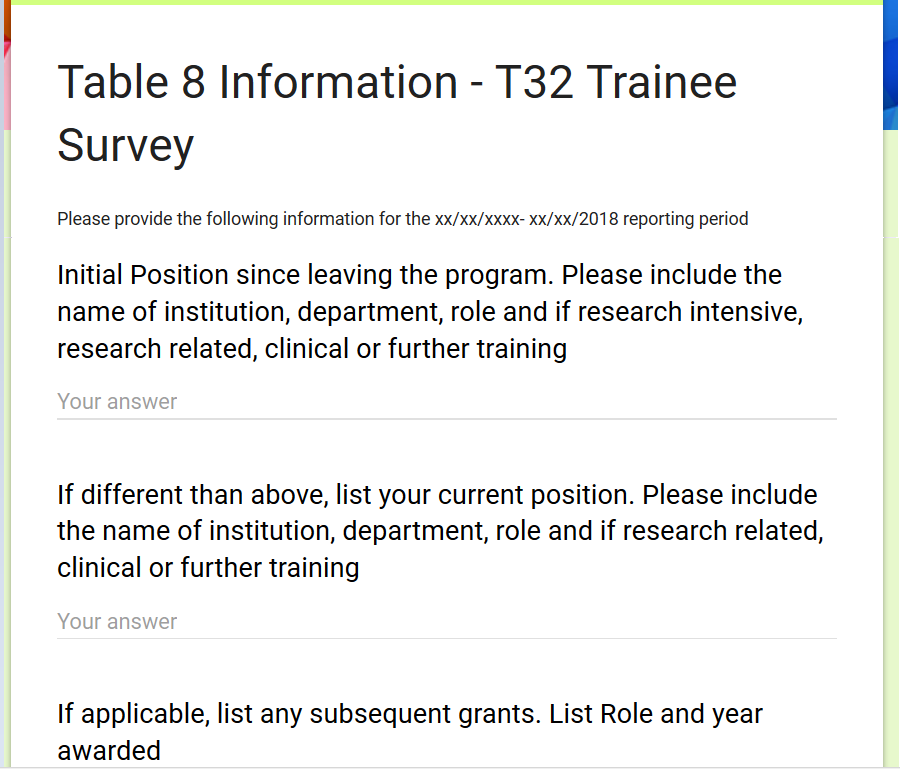 Annual survey for Past Trainees



Table 8 is 15 years of data
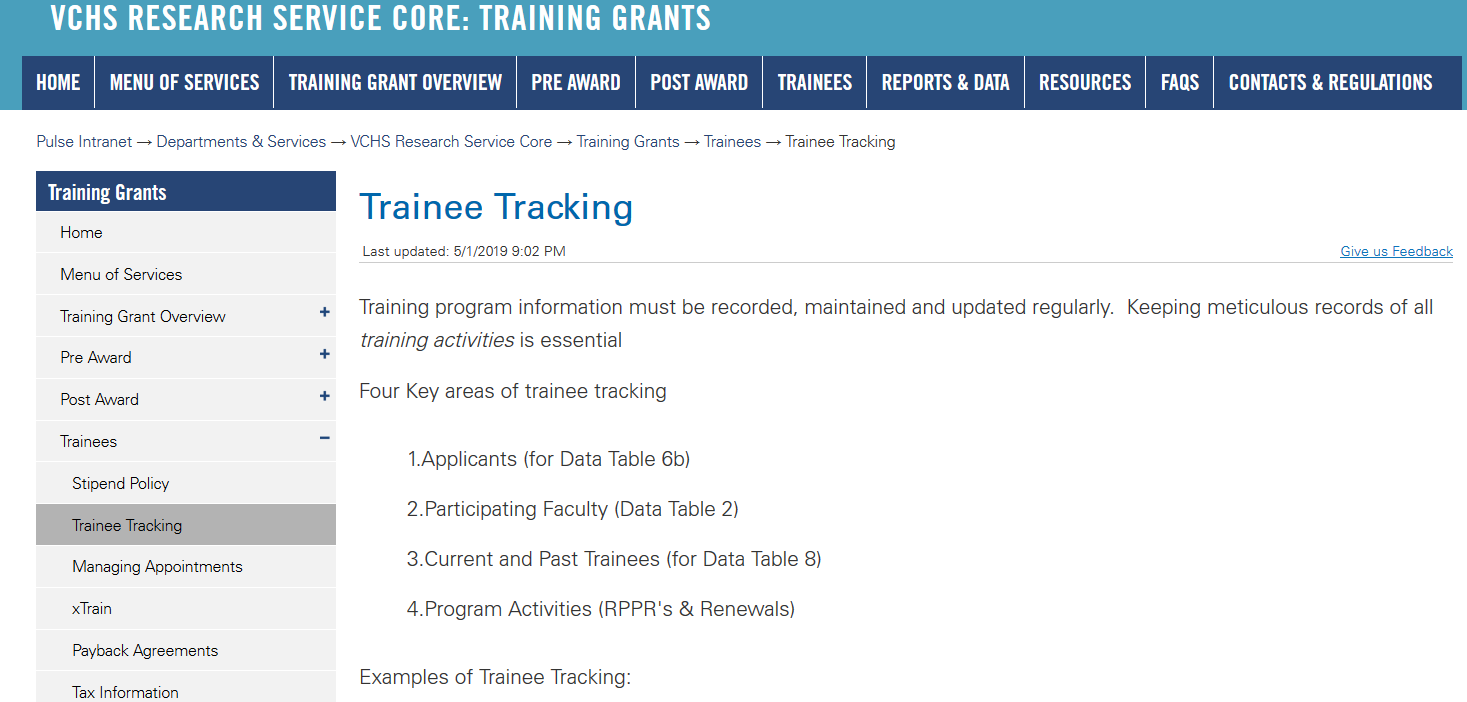 Training Tracking on  Website
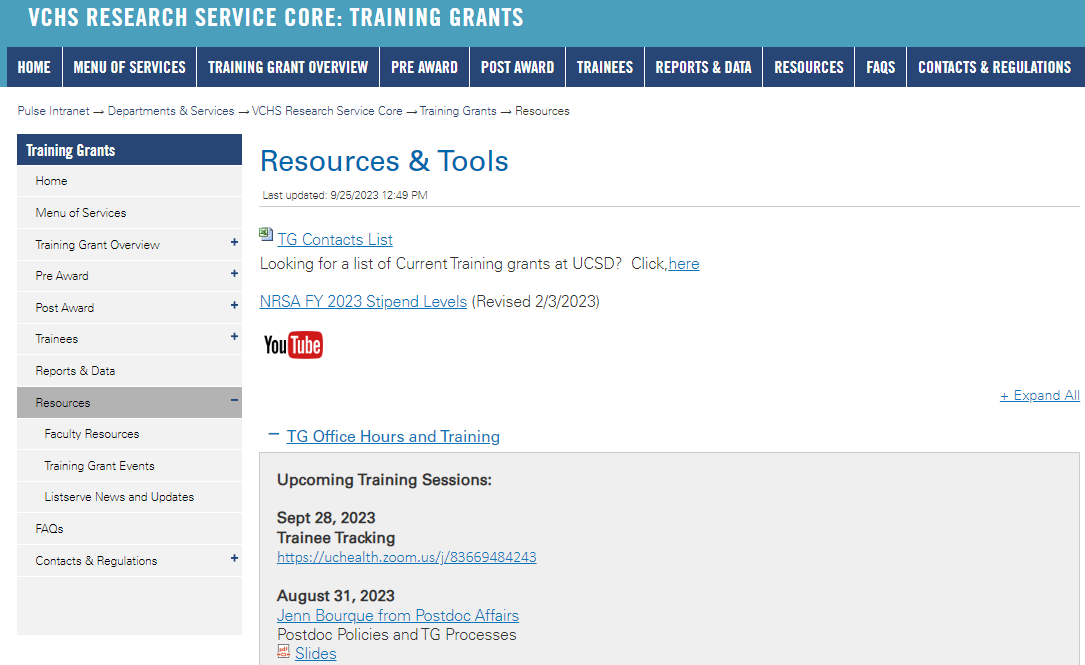 Resources
https://pulse.ucsd.edu/traininggrants - AD credentials required
[Speaker Notes: If you need to remember one thing.. Its the TG website.]
Coming up TG Office Hours
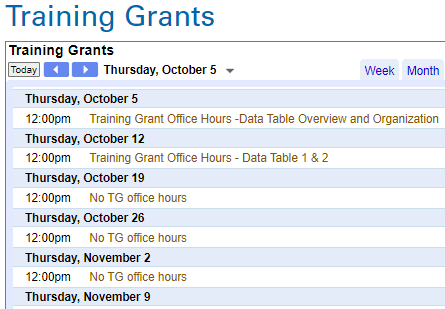 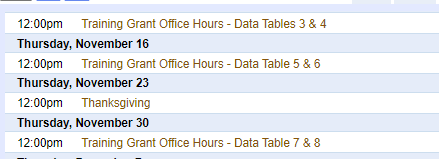 [Speaker Notes: Add this to your Google Calendar https://calendar.google.com/calendar/u/0?cid=amVjZHVqZTA0ZTM1aGQzcW1wbnB0djloNGdAZ3JvdXAuY2FsZW5kYXIuZ29vZ2xlLmNvbQ]
Questions